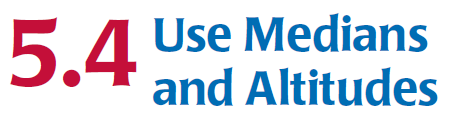 Objective: Students will use medians and 	  	          altitudes of triangles  to find 
                    the balancing point of a triangle
Standard:
Median of a triangle is a segment from
A vertex to the midpoint of the 
Opposite side.
The point of Concurrency is 
Called the Centroid.
It is located inside the triangle
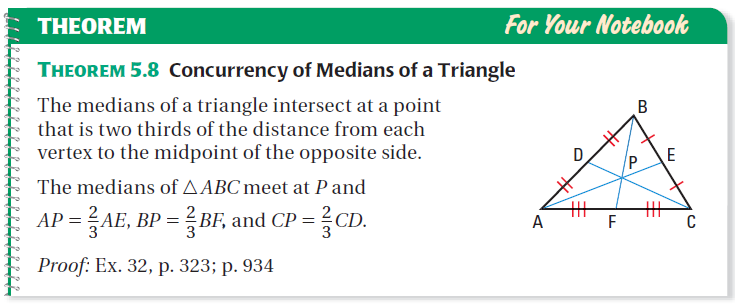 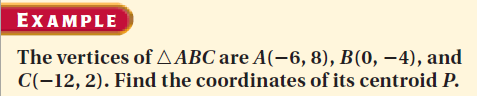 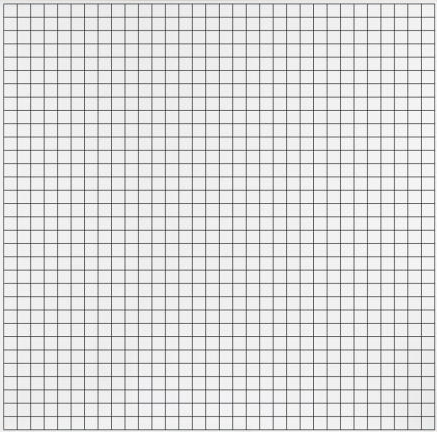 (-6, 8)
A
C
(-12, 2)
B
(0, -4)
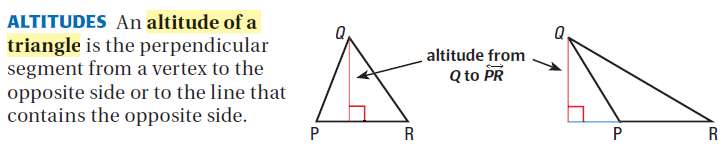 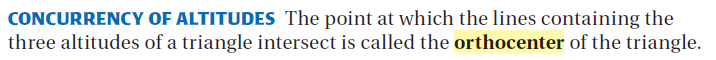 Orthocenter
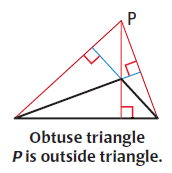 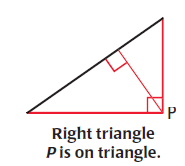 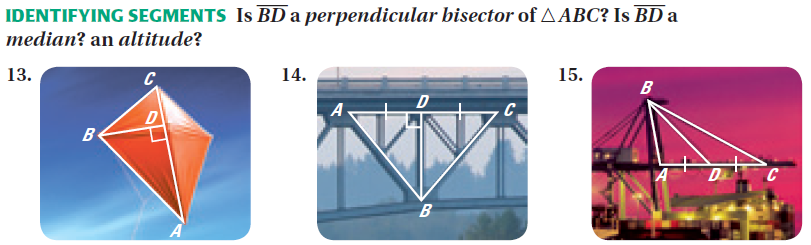 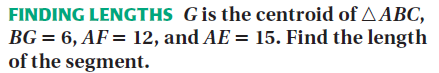 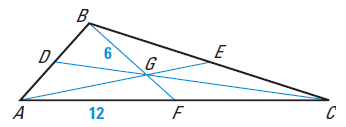 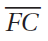 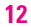 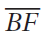 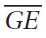 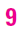 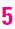 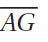 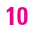 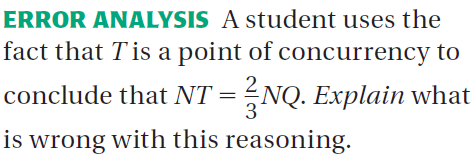 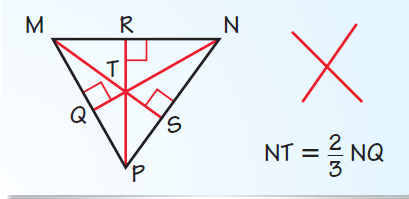 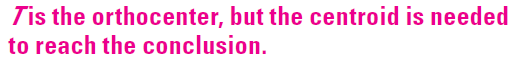 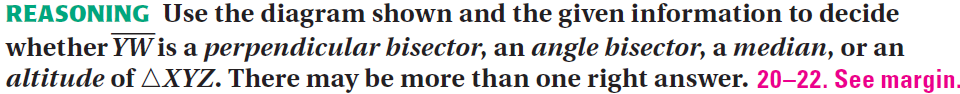 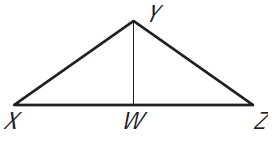 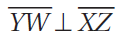 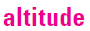 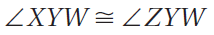 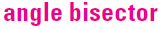 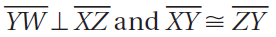 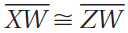 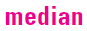 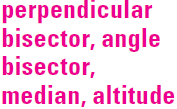 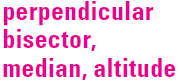 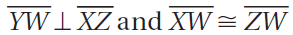 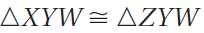 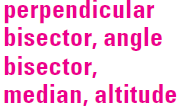